The discussion on pre-association schemes
Date: 2023-01-13
Authors:
Jay Yang, et al. (Nokia)
Background-1
The intention of pre-association identification is to meet Wi-Fi interstudy requirement. 
	 use case in WBA&WFA: client steering, VBSS implementation, etc.
            
  The group shows strong support to have an extra scheme to cover the pre-association use case based on the SP results in previous meetings (e.g. the last plenary meeting in Bangkok in Nov 2022)
	  Do you support TGbh working on adding an additional mechanism to support identification prior to association (or at Association Request)?
	Y: 17 N: 4 Abs: 7

11bi group is less interested in returned STA identification & protection, therefore pre-association identification for returned STA should be addressed in 11bh group.
Slide 2
Jay Yang, et al. (Nokia)
Background-2
RCM implementation that enables STA to use any random MAC address in the MAC header probably is open to some DoS attacks.
The 3rd party can flood the authentication/association request frames to the AP, and AP has to respond with authentication/association response frames, which will cause the serious performance issue on AP side. 
The pre-association scheme possibly can address such issue. e.g. set a allow list on AP side, AP won’t send Auth/association response if it’s not a pre-configurated STA or a returned STA.
Slide 3
Jay Yang, et al. (Nokia)
DoS attack shown in Sniffer log
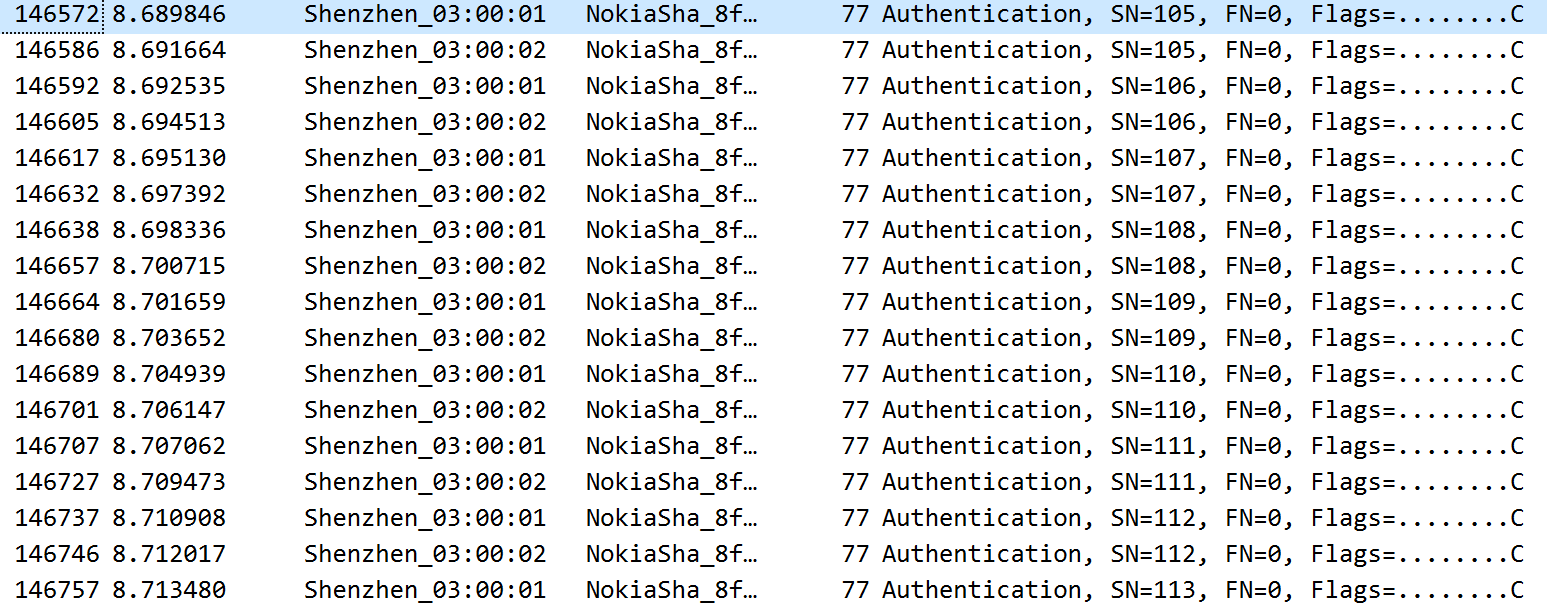 Slide 4
Jay Yang, et al. (Nokia)
Several pre-association solutions on the table
Solution list:
	Old IRMA: 	11-22/1626-- IRMA with IRMK
	MAAD: 		11-22/0928r1 – MAAD Text for TGbh  
	New IRMA: 	11-22/895r1   -Draft text IRMA 3
	ID encoding:	 11-22/2013r1 – ID encoding in pre-schemes 
	RRCM:		 11-22/1079r8 – CR for STA generated ID :Opt1
	e-RRCM:		 11-22/1079r8 – CR for STA generated ID :Opt 2
Slide 5
Jay Yang, et al. (Nokia)
Security concern on pre-association scheme
11bh group already defined the device ID approach
the identifier exchanged under the security context(KDE is encrypted by PTK)
benefit: no replay attack, no identifier copy issue, no spoof AP issue

The pre-association scheme should provide the similar security context as the device ID has.
the identifier should be exchanged in encrypted IE or the identifier should be the unique key.
the identifier should not be exposed in the air, even if it’s one time identifier.
no extra security issue
Slide 6
Jay Yang, et al. (Nokia)
Summary
11bh group should define a pre-association identification solution to meet it’s target.

Several candidate solution is already on the table
We should vote for the direction first among these candidate solutions.
Slide 7
Jay Yang, et al. (Nokia)
SP
Do you prefer “pre-association identification” (non-4-way handshake scenarios) to be communicated via an IE (or similar frame body protocol), or MAC Address?
Opt1:IE/frame body
Opt2: MAC Address
Opt3: Abstain

Note: candidate solutions for Opt1: Old IRMA, e-RRCM, ID encoding
          candidate solutions for Opt2: new IRMA,MAAD, RRCM
Slide 8
Jay Yang, et al. (Nokia)